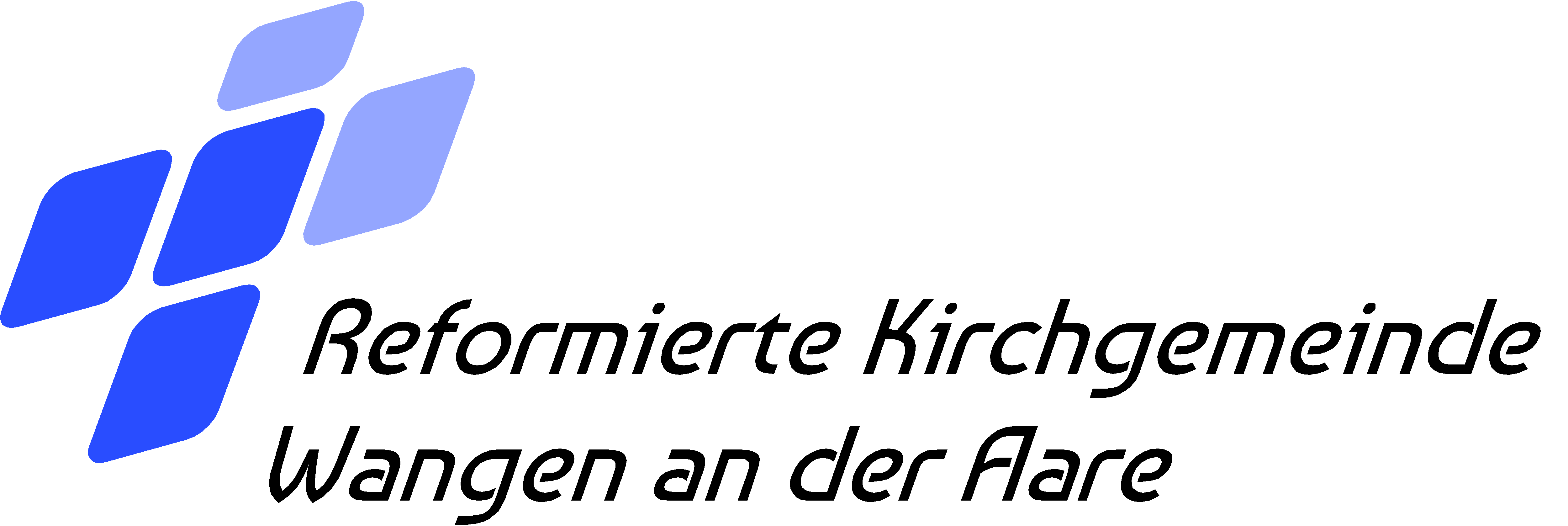 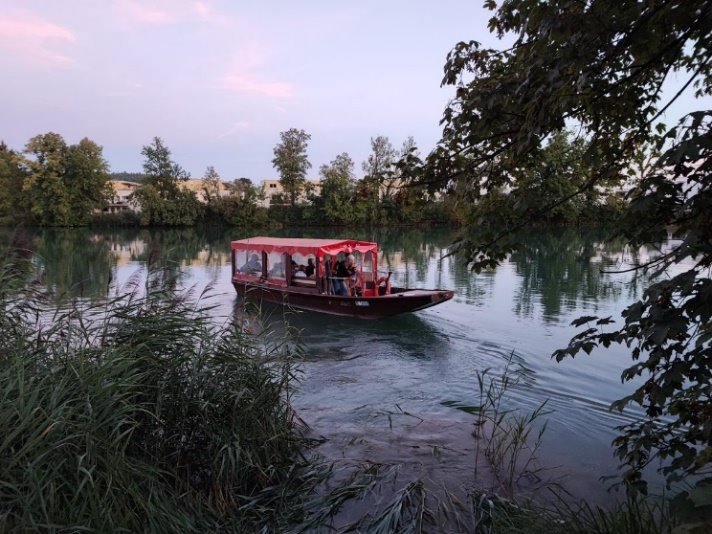 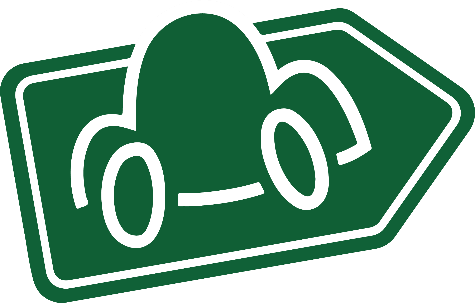 zäme ungerwägsFahrt mit 	Paarediesli
Mittwoch, 03. Juli 2024
Fahrt von Holzbrücke bis zum Weiher des Natur- und Vogelschutzverein. Anschliessend gemeinsames Nachtessen und Rückfahrt auf dem Boot. Achtung grosser Schritt bei Ausstieg. Bei Bedarf wird auch ein Fahrdienst mit dem Auto angeboten. 

Besammlung: 	18.00 Uhr beim Bootseinstieg Holzbrücke  
Mitnehmen:	Brätelgut und Geschirr (wenn Lust Beitrag fürs Apéro oder ein Salat)
Vorhanden:	Getränke, Apéro, Brot, Gläser
Kosten: 		Fr. 10.— 
Anmeldung:	Bis Di. 02. Juli, 032 631 11 14, madeleine.luginbuehl@kirchewangen.ch
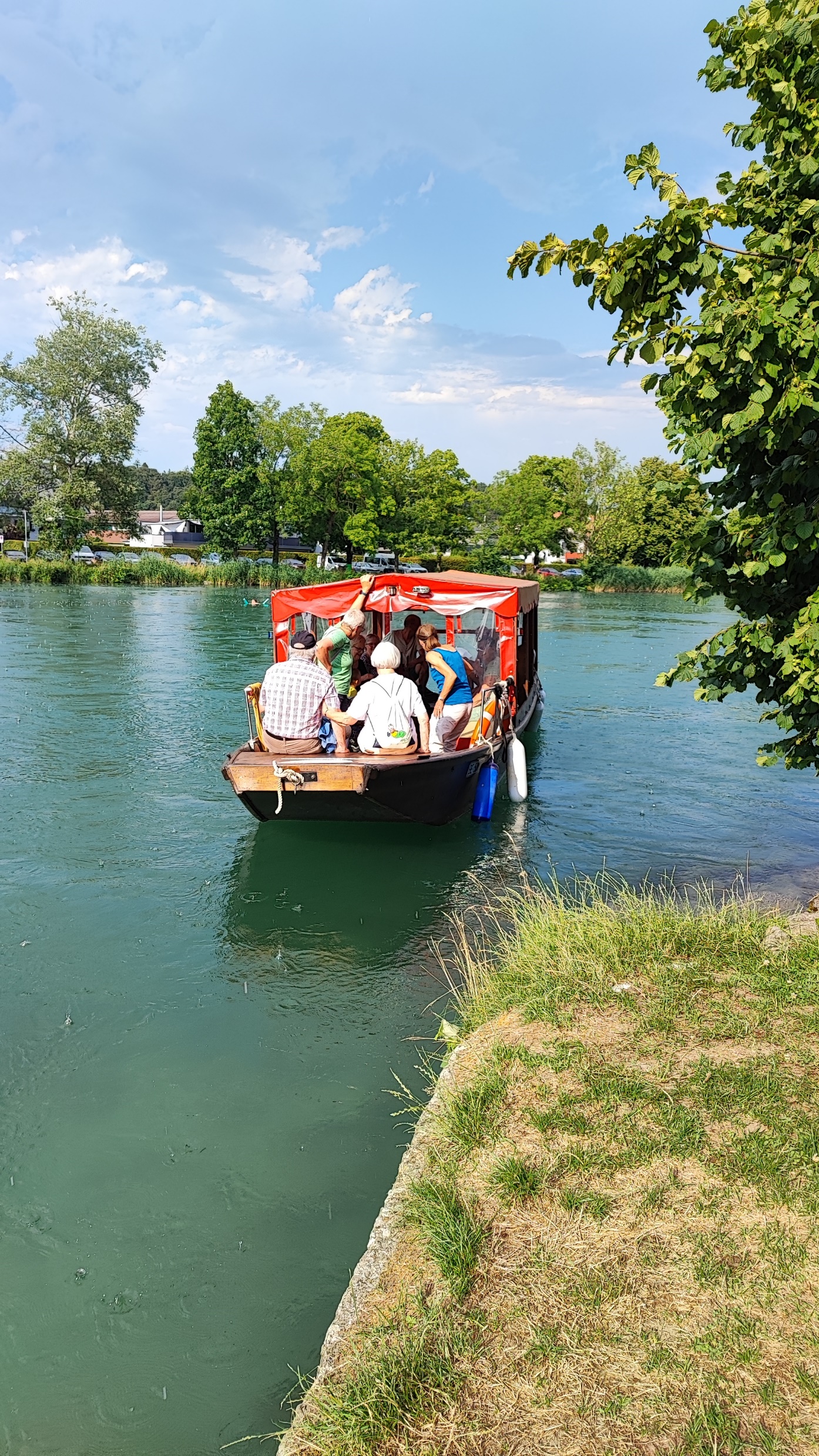